UNIT 9
A FIRST-AID COURSE
Getting Started -
Listen and read (page 80, 81)
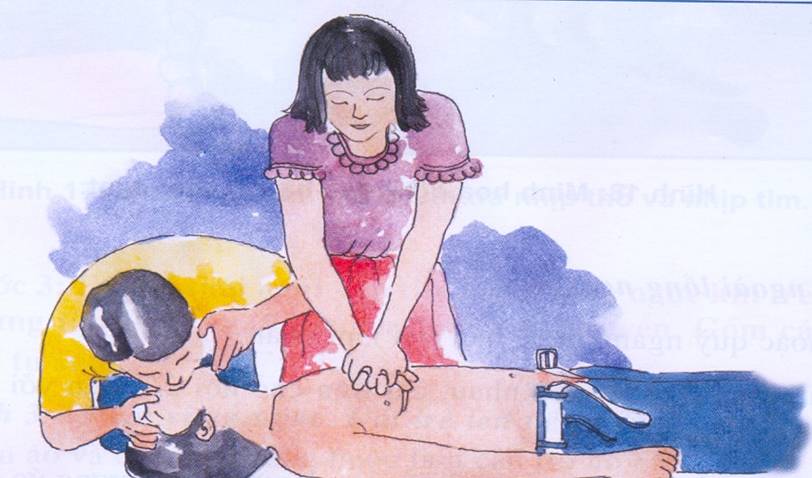 first-aid (n): sự sơ cứu
A first-aid course: khoá học sơ cứu
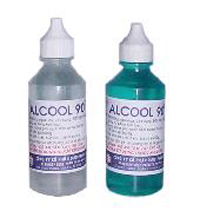 alcohol
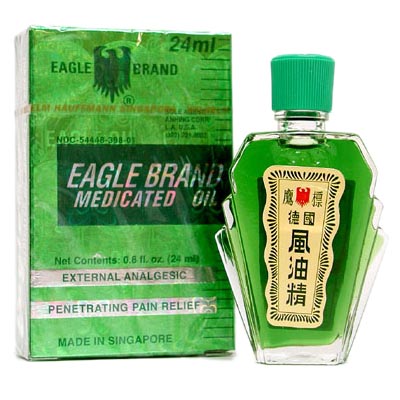 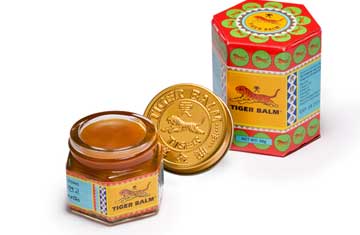 balm(n): dầu nóng
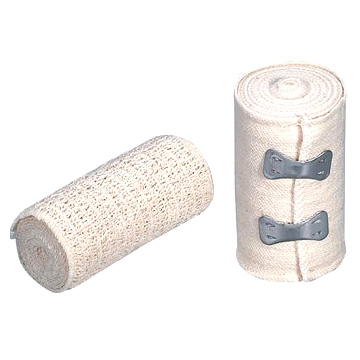 bandage(n): băng
(v): băng bó
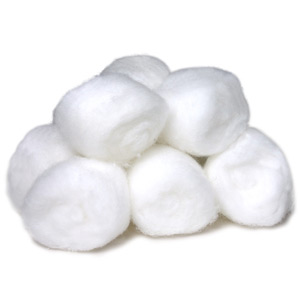 cotton wool: bông gòn
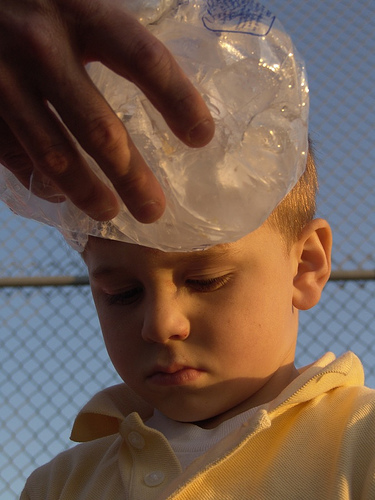 ice bag: túi đá
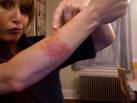 burn(n): vết bỏng
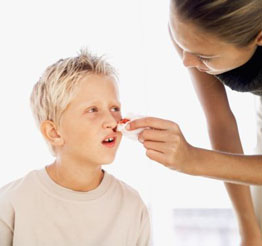 nose bleed: chảy máu mũi
bleed - bled - bled: chảy máu
bleeding (n): sự chảy máu
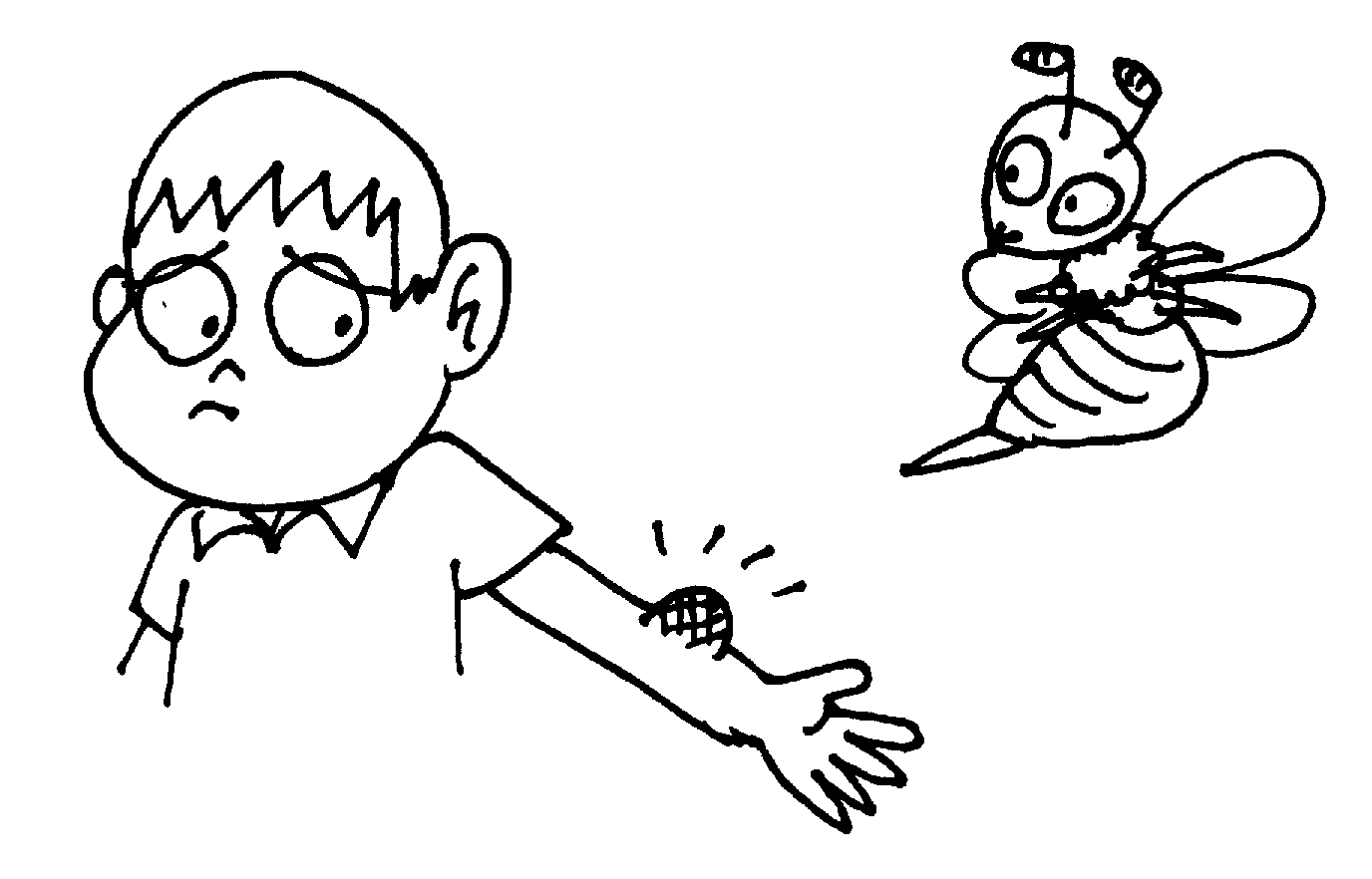 bee sting: ong đốt
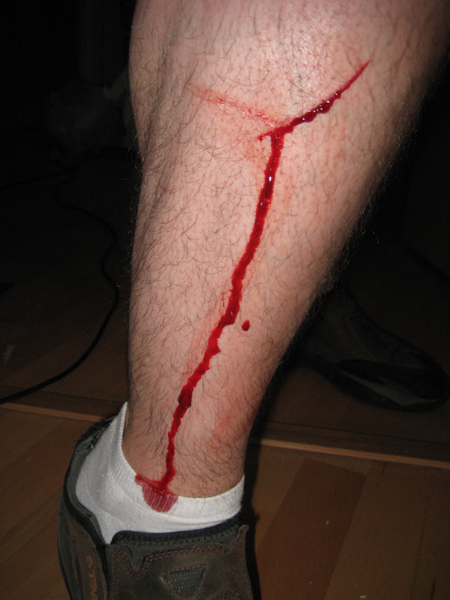 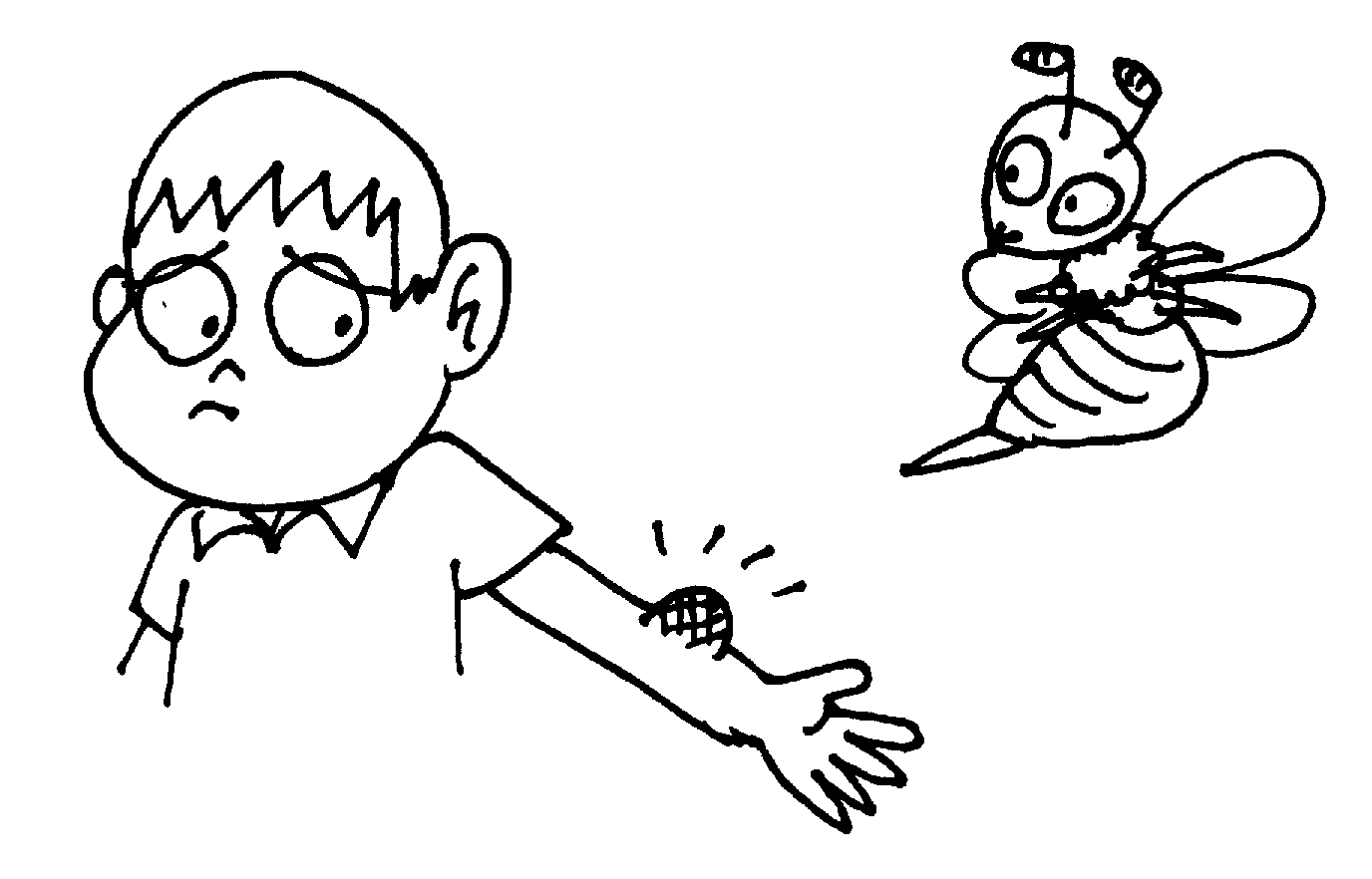 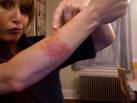 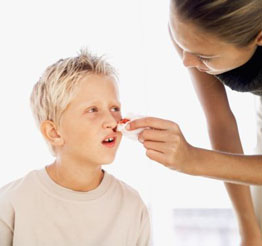 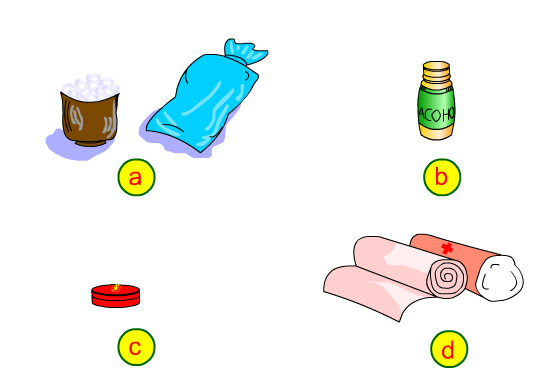 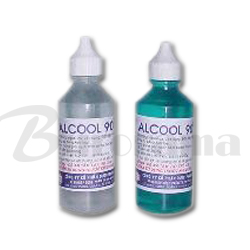 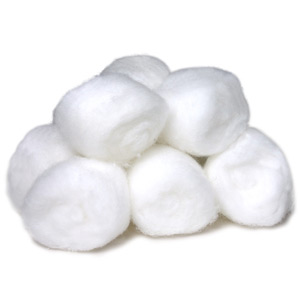 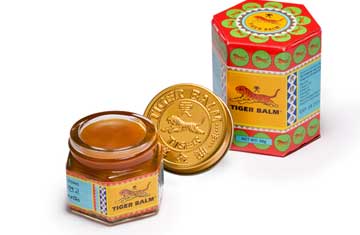 Matching Game
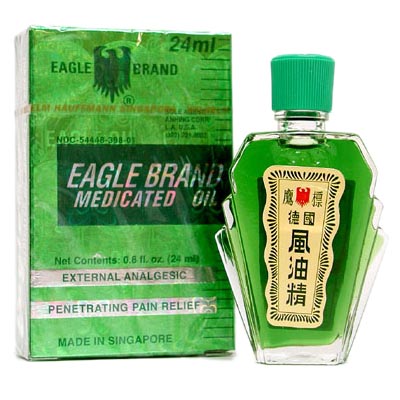 b
1- a boy has a bad cut on his leg.
2- a girl has a nose bleed
3-a girl has a burn on her arm.
4- a boy has a bee sting.
d
a
c
LISTEN/ page 80
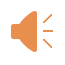 Listen and read:
1- What happened at Quang Trung school?
    A girl student fell off her bike and hit her head on the road.
2- What did the nurse talk with Lan in the conversation?
She gave Lan first-aid instructions.
New words:
- emergency (n): tình trạng khẩn cấp   
- ambulance (n) : xe cứu thương
 wound (v) = injure: làm bị thương
            (n) = injury: chỗ bị thương
- unconscious (adj.): bất tỉnh
≠ conscious (adj.) : tỉnh táo
- to bleed (v): chảy máu
- the bleeding (n): sự chảy máu
 to fall off (v): té xuống
 keep s.o awake (exp.): giữ ai đó tỉnh táo
 handkerchief (n): khăn tay
Remember
The Future Simple tense:
The ambulance will be there in about 10 minutes.
(+) S + will +  V_ inf …
(-) S + will + not +V_ inf ...
(?) Will + S + V_ inf ..?
ANSWER THE QUESTIONS
Who are talking in the
 conversation?
Who are talking in the
 conversation?
 Lan and a nurse are talking on the phone.
What’s the name of the hospital?
 It is Bach Mai hospital.
What happened with the girl?
 She fell off her bike and hit her head on the road.
What did the nurse ask Lan to do?
 She asked Lan to try to stop the bleeding and keep the student awake.
True or False ?
1- There is an emergency at Quang Trung                         school.
2- A student fell off her bike and she has a wound on her leg.
3-  The nurse gives Lan first-aid instruction.
4- The ambulance will be there in about       15 minutes.
5- Lan must keep the student awake.
True or False ?
1- There is an emergency at Quang Trung                         school.
2- A student fell off her bike and she has a wound on her leg.
3-  The nurse gives Lan first-aid instruction.
4- The ambulance will be there in about       15 minutes.
5- Lan must keep the student awake.
T
____
F
head
T
10
___
F
T
Select The topics covered In the dialogue
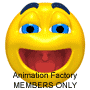 a- describing the condition of the injured person
b-asking for the address
c-asking about the condition of the injured person
d-asking for advice
e-giving first-aid instruction
f-arranging for an ambulance
g- saying the injured person’s name
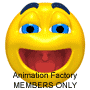 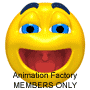 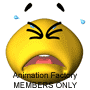 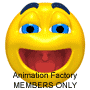 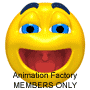 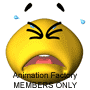 GAP-FILLING:
There was an emergency at Lan’s school. A student…….... off her bike and her head hit on the road. She was ……………. .but she had a bad cut on her head and the …… was ………….. badly. Lan telephoned Bach Mai hospital  and asked the nurse to send an….................. to Quang Trung school. The nurse asked Lan to use a towel or a handkerchief to cover the ….………, to put pressure on it and to ……..…  it tight to stop the bleeding. Lan must keep the student …….….. while waiting for the ambulance.
GAP-FILLING:
There was an emergency at Lan’s school. A student…….... off her bike and her head hit on the road. She was ……………. .but she had a bad cut on her head and the …… was ………….. badly. Lan telephoned Bach Mai hospital  and asked the nurse to send an….................. to Quang Trung school. The nurse asked Lan to use a towel or a handkerchief to cover the ….………, to put pressure on it and to ……..…  it tight to stop the bleeding. Lan must keep the student …….….. while waiting for the ambulance.
fell
conscious
cut
bleeding
ambulance
wound
hold
awake
Homework
Learn new words and structure by heart
 Write 5 sentences using WILL 
 Prepare unit 9- SPEAK
Good bye !